Mechanik
Die gleichmäßig beschleunigte Bewegung
Wir sind fast immer in Bewegung.
Da kommt es nicht nur auf die 
Geschwindigkeit an!
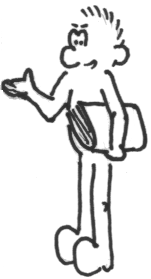 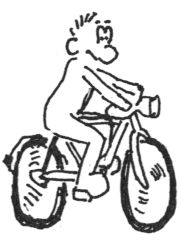 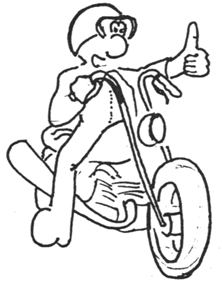 Mechanik
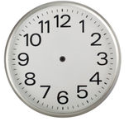 Wiederholung: gleichförmige Bewegung
8s
6s
2s
4s
s = 20cm
s = 15cm
s = 10cm
s = 5cm
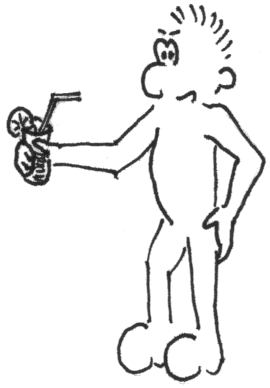 s = 0cm
Die Luftblase bewegt sich auch geradlinig und gleichförmig, nur viel langsamer!
Mechanik
Wiederholung: Geschwindigkeit
Das war die Geschwindigkeit!
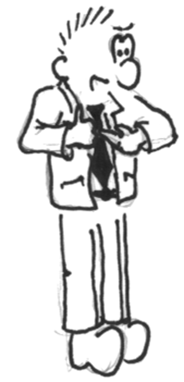 … und was ist daran falsch?!
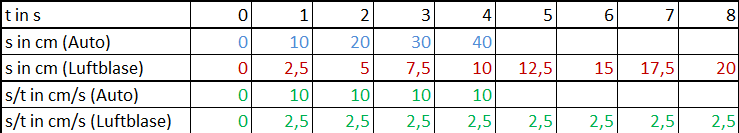 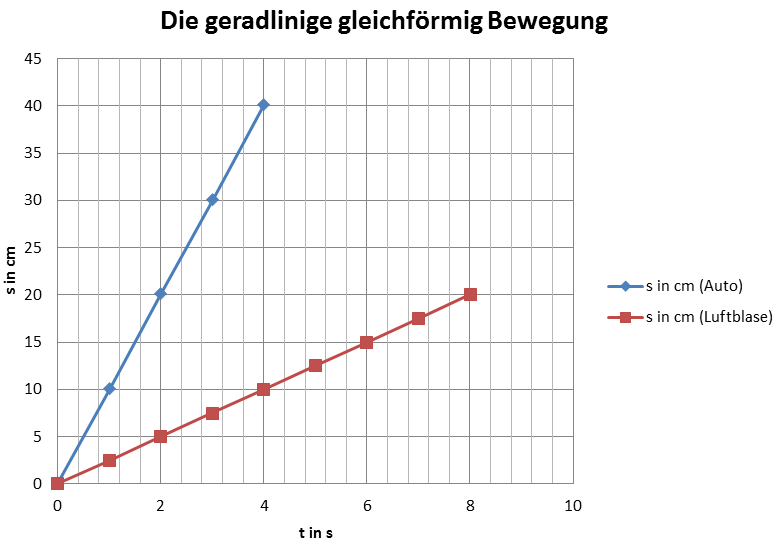 Definition: Die Geschwindigkeit gibt an, 
wie schnell sich ein Körper bewegt.
FZ: 		v
E:		m/s oder km/h
MG:	Tachometer
Formel zur Berechnung:
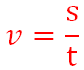 Mechanik
Die gleichmäßig beschleunigte Bewegung
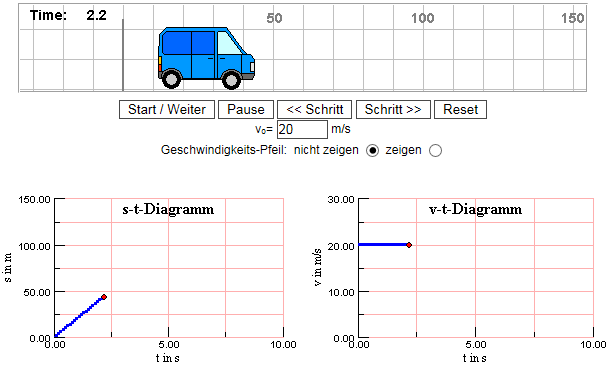 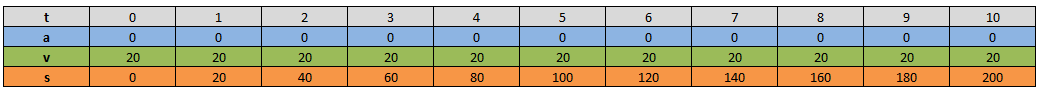 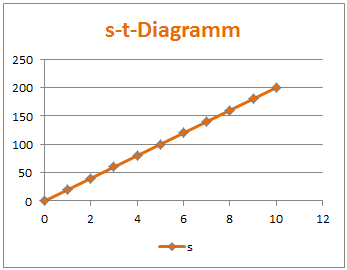 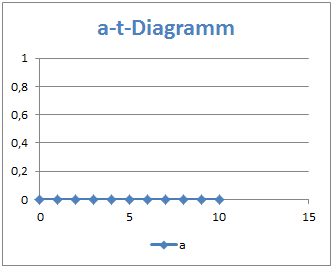 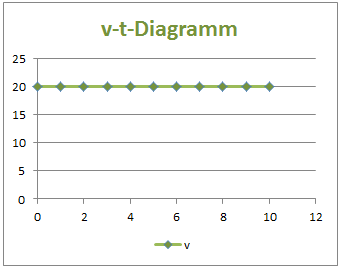 s ~ t
v = konstant
a = 0
Mechanik
Die gleichmäßig beschleunigte Bewegung
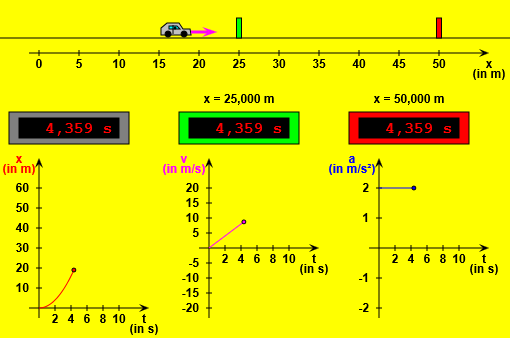 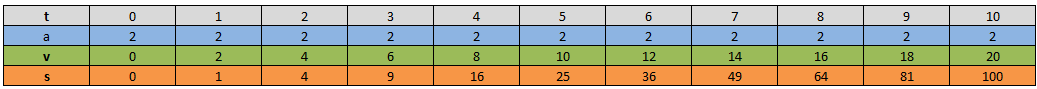 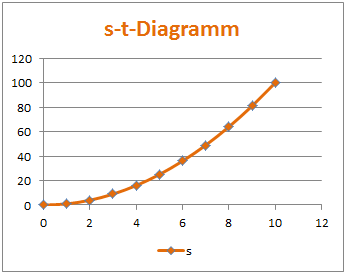 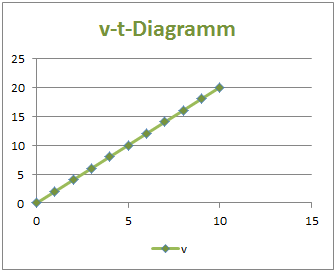 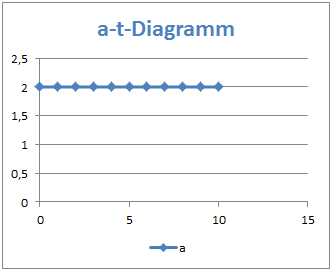 s ~ t2
v ~ t
a = konstant
Mechanik
Die gleichmäßig beschleunigte Bewegung
geradlinig gleichförmige Bewegung
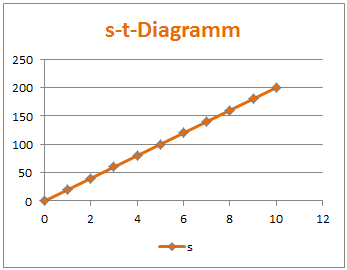 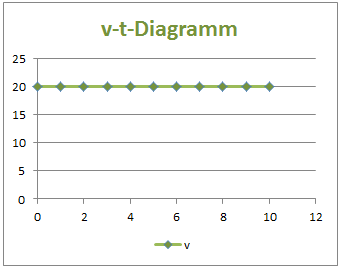 Warum wird das
eine Parabel?!
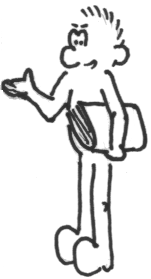 gleichmäßig beschleunigte Bewegung
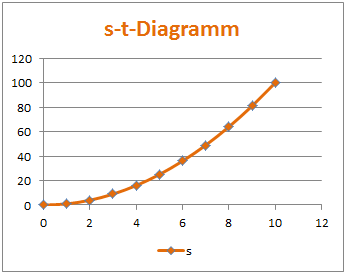 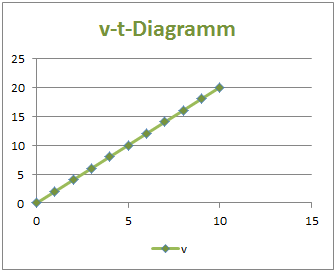 Mechanik
Die gleichmäßig beschleunigte Bewegung
Definition: 	Die Beschleunigung gibt an, wie schnell ein Körper seine
				Geschwindigkeit ändert.
FZ: 				a
E:				m/s2
MG:			Beschleunigungsmesser, Accelerometer

Formel zur 
Berechnung:
Beim nächsten Mal
üben wir das!!!
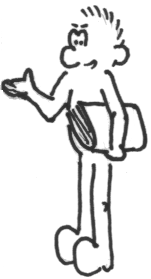 Mechanik
Die gleichmäßig beschleunigte Bewegung
Bis dahin
…Tschüss!
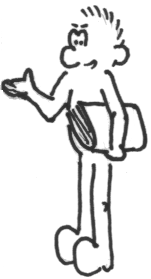 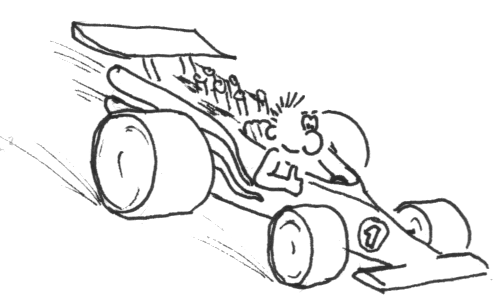